ZPG Biologie, Naturphänomene und Technik
Energie effizient nutzen

Multiplikatorentagung 22.-24.03.2017Bad Wildbad
ZPG BNT 2017
Energie effizient nutzen
1
Energie effizient nutzen
In welchen Gegenständen, die Sie jetzt bei sich haben, steckt „Energie“? 
Entscheiden Sie sich für einen Gegenstand. Überlegen Sie, woran man merkt, dass in dem Gegenstand „Energie“ steckt.
Hausaufgabe für die Schülerinnen und Schüler:
Bringe in die nächste BNT-Stunde etwas „Energie“ mit. Erläutere schriftlich, woran man merkt, 
dass in dem Gegenstand „Energie“ steckt.
ZPG BNT 2017
Energie effizient nutzen
2
[Speaker Notes: Vorschlag für einen „Energizer“ zu Einstieg, orientiert an der Einstiegs-HA]
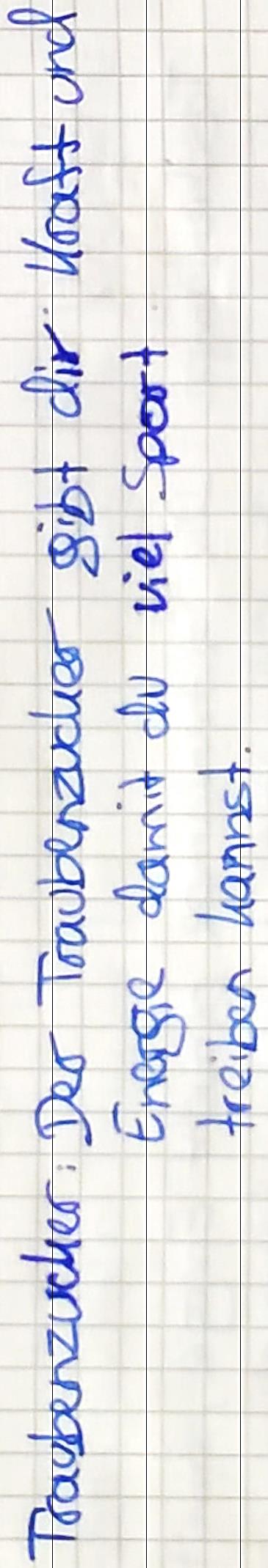 Energie effizient nutzen
ZPG BNT 2017
Energie effizient nutzen
3
[Speaker Notes: Beispiele aus einer 6.Klasse, vgl. 405x Energie und Sprache]
Energie effizient nutzen
Warum Energie in BNT?
Die Energiequadriga und der Bildungsplan 2016
Sprache im naturwissenschaftlichen Unterricht
Schülervorstellungen
Eckpunkte für den BNT-Unterricht
ZPG BNT 2017
Energie effizient nutzen
4
[Speaker Notes: Gliederung]
Warum Energie in BNT?
ZPG BNT 2017
Energie effizient nutzen
5
[Speaker Notes: Warum Energie als Thema (Motivation)
Oben: Gründe für Energie in BNT
Unten: darauf aufbauende Ziele für einen nachhaltigen „Energie-Unterricht“ in BNT
vgl.4002, S. 2]
Warum Energie in BNT?
„In physics today, we have no knowledge of what energy is.”
Richard Feynman
Eine einfache Definition von „Energie“ ist fachlich unmöglich.
Alltagsbegriff  „Energie“ 
dem Fachbegriff nahe
aber oft fachlich ungenau oder falsch verwendet
 Ein fachdidaktisch gesichertes Fundament ist notwendig!

Grundidee: Verständnis entwickeln
im handelnden Umgang mit „Energie“ 
im  Kennenlernen der grundlegende Eigenschaften hierbei
Energiequadriga
ZPG BNT 2017
Energie effizient nutzen
6
[Speaker Notes: Öffnen des Problemfeldes:
Wichtigkeit des Energiebegriffs unbestreitbar
Aber der Energiebegriff ist fachlich nicht einfach greifbar
Spannungsfeld Alltags- und Fachbegriff
Notwendigkeit eines fachdidaktisch gesicherten Fundaments
altersgemäß, anschlussfähig
In der Physik akzeptiert, unabhängig von darauf aufbauenden fachdidaktischen Modellen (modern, traditionell, KPK,…)
„Quadriga“, da das Modell von vier grundlegenden Eigenschaften ausgeht
vgl. 4002, S. 2]
„Energieträger“ des Alltags
Energieformen
Energieumwandlung in einem System
Die Energiequadriga
thermisch: Wärmeleitung, Konvektion, Wärmestrahlung
mechanisch: durch Kräfte
elektrisch: z.B. bei Stromkreisen
Insgesamt bleibtdie Energie gleich.
GrundlegendesNaturprinzip
Grundlage für
Energieerhaltungssatz der Mechanik
1. Hauptsatz der Thermodynamik
irreversible Um-wandlung in ther-mische Energie,  Verteilung auf die Umgebung
für Menschen weniger nutzbar
2. Hauptsatz der Thermodynamik
Entropie
ZPG BNT 2017
Energie effizient nutzen
7
[Speaker Notes: Hier zunächst allgemeine Vorstellung des Konzepts und seiner fachlichen und fachdidaktischen Bezüge
Bezug zu BNT und den anschließenden Fächern kommt später!
vgl. 4002, S. 3]
Energieübertragungsketten
Situation unter der Perspektive „Energieübertragung“, z.B.:
Energieflussdiagramm als grafische Darstellung (Bsp. BNT):
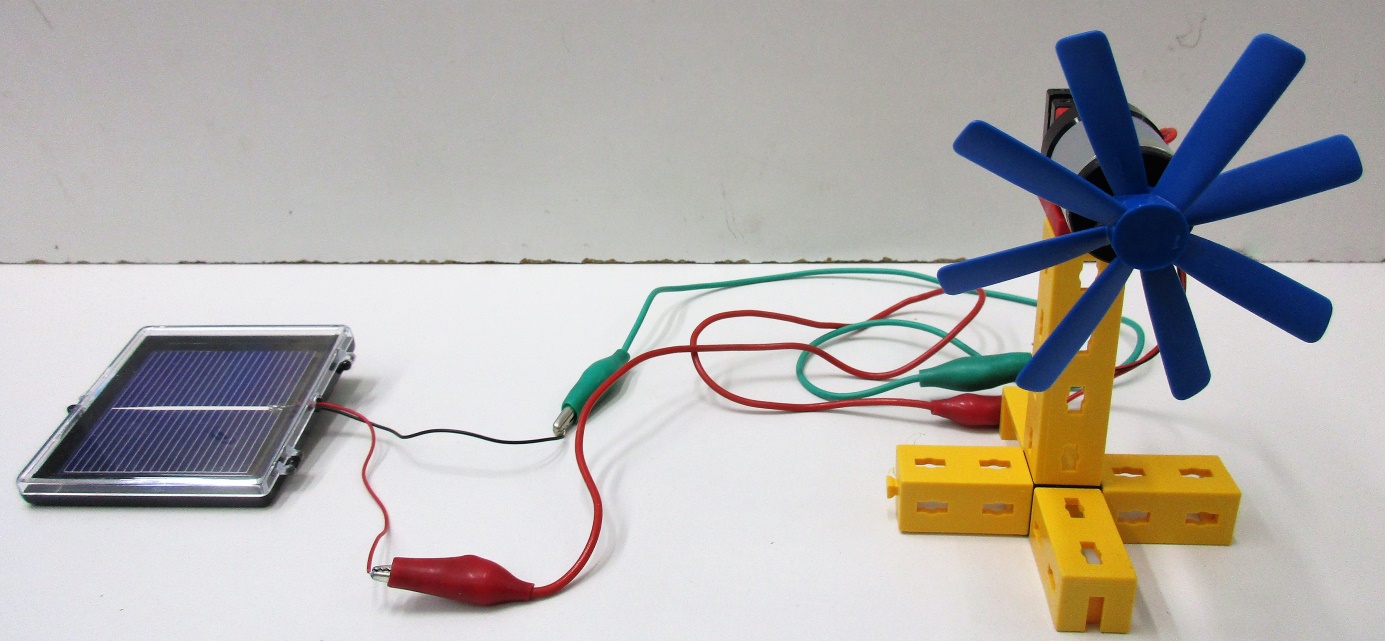 (C.-J. Pardall)
Sonne/Lampe
Solar-zelle
Elektro­motor
Pro-peller
be-wegte Luft
Energie
Energie
Energie
Energie
ZPG BNT 2017
Energie effizient nutzen
8
[Speaker Notes: Abgebildete Kette vorführen! (Lampe?)
Die Rechtecke stellen jeweils Systeme dar, die Energie aufnehmen oder abgeben. 
In BNT kann man statt von einem „System“ vereinfachend von Lebewesen, Körpern oder Gegenständen reden.
Es wird hier nicht zwischen Energiespeichern und Energiewandlern unterschieden, da diese Unterscheidung zwar häufig hilfreich, aber gerade in den Alltagsbeispielen nicht immer eindeutig sind. Z.B. ist der menschliche Körper sowohl ein Energiespeicher (Fettreserven) als auch Energiewandler (thermischer Energiehaushalt).
Auch die Art der Speicherung wird hier zunächst nicht weiter spezifiziert.
Die Pfeile zwischen den Systemen stellen die Energieübertragung dar.
Die Übertragung (von einem System zu einem anderen) soll deutlich von der Energieumwandlung (Änderung der Energieform beim Speichern innerhalb eines Systems) unterschieden werden.
Auch hier wird nicht weiter spezifiziert, was aber je nach Situation leicht geschehen kann. Dabei sollte man in BNT konkret bleiben (z.B. „mit dem Licht“, „durch den elektrischen Strom“, …) und keine zusätzlichen Fachbegriffe einführen.
Auch die Unterscheidung zwischen Speichern und Übertragen ist nicht immer eindeutig. Z.B. kann man sich die „bewegte Luft“ auch als Möglichkeit der Übertragung denken. Hier wird der Aspekt des Speicherns in den Vordergrund gestellt, zum einen da die „Windenergie“ dieses Bild nahelegt, zum anderen da die Bewegungsenergie (Physik 7/8) eine Energieform beim Speichern ist.
Im BNT-Unterricht wird das Konzept langsam entwickelt, vgl. z.B. 4010 
vgl. 4002, S. 4]
Energie effizient nutzen
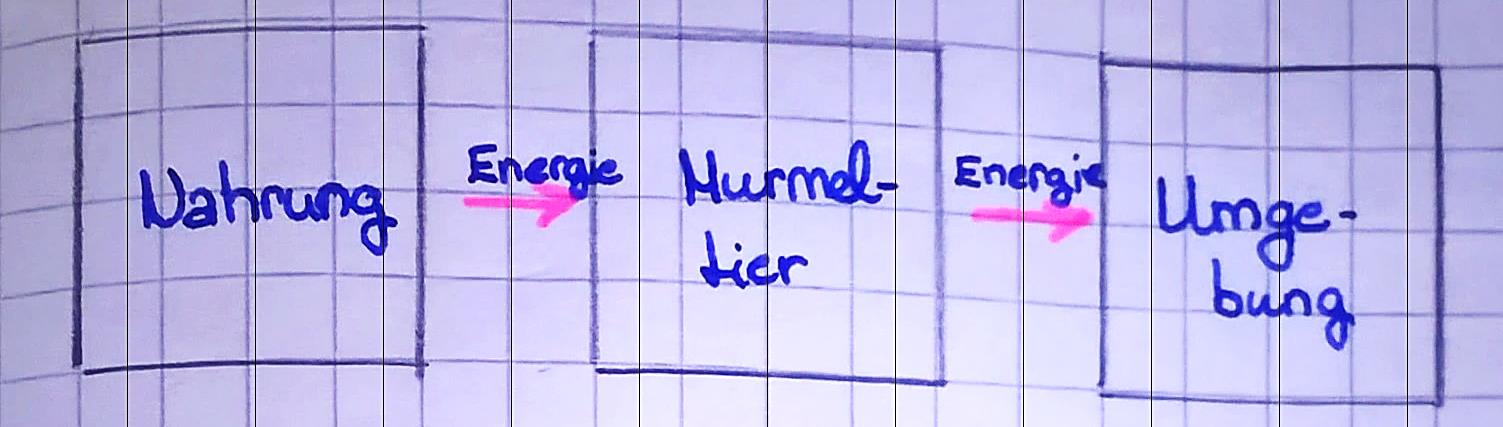 ZPG BNT 2017
Energie effizient nutzen
9
[Speaker Notes: Beispiele aus einer 6.Klasse, vgl. 405x Energie und Sprache
Zugehörige Aufgabe: Erstelle ein Energieflussdiagramm für ein Murmeltier im Sommer.
Kompetenzerwerb als Prozess, Schülerlösungen als Feedback („Lernprodukt“):
Oben: korrekt
Unten: noch nicht angekommen: Tätigkeiten statt Körper/Systeme als Energiespeicher]
Energie im BNT-Bildungsplan
wird gespeichert
(2)   Energie von Nutzpflanzen für Menschen 
(3)   Nutzpflanzen für Energiewirtschaft 
(5)   brennbare Materialien als Energieträger 
(12) jahreszeitliche Angepasstheiten von Tieren in Bezug auf              Energie
Energie
ZPG BNT 2017
Energie effizient nutzen
10
[Speaker Notes: Folien 10-14: Zuordnung der Kompetenzen des Bildungsplans BNT zu den einzelnen Aspekten der Energiequadriga, vgl. 4002, S. 5
Zu Keywords komprimierte Darstellung der Kompetenzen des Kompetenzbereichs „3.1.4 Energie effizient nutzen“ mit entsprechender Nummerierung]
Energie im BNT-Bildungsplan
(1)    Energieübertragungsketten in Natur und Technik 
(4)    Verbrennungen: Energieabgabe 
(8)    drei thermischen Energietransportarten 
(9)    Aufnahme von Wärmestrahlung         und Anwendungen in Natur und Technik 
(10)  Wärmedämmung in Natur und Technik 
(12)  jahreszeitliche Angepasstheiten: Energiehaushalt 
(13)  Angepasstheit: energieoptimierte Fortbewegung         im Wasser oder in der Luft 
(14) Energie: technischer Prozess
wird übertragen
Energie
ZPG BNT 2017
Energie effizient nutzen
11
[Speaker Notes: Folien 10-14: Zuordnung der Kompetenzen des Bildungsplans BNT zu den einzelnen Aspekten der Energiequadriga, vgl. 4002, S. 5
Zu Keywords komprimierte Darstellung der Kompetenzen des Kompetenzbereichs „3.1.4 Energie effizient nutzen“ mit entsprechender Nummerierung]
Energie im BNT-Bildungsplan
Energie
bleibt erhalten
ZPG BNT 2017
Energie effizient nutzen
12
[Speaker Notes: Folien 10-14: Zuordnung der Kompetenzen des Bildungsplans BNT zu den einzelnen Aspekten der Energiequadriga, vgl. 4002, S. 5
Zu Keywords komprimierte Darstellung der Kompetenzen des Kompetenzbereichs „3.1.4 Energie effizient nutzen“ mit entsprechender Nummerierung
Energieerhaltung kommt in BNT nicht vor!]
Energie im BNT-Bildungsplan
Energie
(1)   sorgsamer Umgang mit Energie 
(11) Experimente zu: sorgsamer Umgang       mit Energie / Verhaltensregeln
wird entwertet
ZPG BNT 2017
Energie effizient nutzen
13
[Speaker Notes: Folien 10-14: Zuordnung der Kompetenzen des Bildungsplans BNT zu den einzelnen Aspekten der Energiequadriga, vgl. 4002, S. 5
Zu Keywords komprimierte Darstellung der Kompetenzen des Kompetenzbereichs „3.1.4 Energie effizient nutzen“ mit entsprechender Nummerierung
Der Aspekt der Entwertung wird in BNT nur implizit durch den „sorgsamen Umgang“ angesprochen und nicht in Zusammenhang mit irreversiblen Vorgängen o.ä.]
(2)   Energie von Nutzpflanzen für Menschen 
(3)   Nutzpflanzen für Energiewirtschaft 
(5)   brennbare Materialien als Energieträger 
(12) jahreszeitliche Angepasstheiten
Energie im BNT-Bildungsplan
(1)   Energieübertragungsketten in Natur und Technik 
(4)   Verbrennungen: Energieabgabe 
(8)   drei thermischen Energietransportarten 
(9)   Aufnahme von Wärmestrahlung        und Anwendungen in Natur und Technik 
(10) Wärmedämmung in Natur und Technik 
(12) jahreszeitl. Angepasst-       heiten: Energiehaushalt 
(13) Angepasstheit: energie-       optimierte Fortbewegung       im Wasser oder in der Luft 
(14) Energie: techn. Prozess
(1)  sorgsamer Umgang mit        Energie 
(11) Experimente zu:        sorgsamer Umgang mit       Energie/Verhaltensregeln
ZPG BNT 2017
Energie effizient nutzen
14
[Speaker Notes: Folien 10-14: Zuordnung der Kompetenzen des Bildungsplans BNT zu den einzelnen Aspekten der Energiequadriga, vgl. 4002, S. 5
Zu Keywords komprimierte Darstellung der Kompetenzen des Kompetenzbereichs „3.1.4 Energie effizient nutzen“ mit entsprechender Nummerierung
Hier Überblick: Schwerpunktsetzung wird deutlich!]
Energie im Bildungsplan 2016
bleibt erhalten
wird gespeichert
wird übertragen
wird entwertet
ZPG BNT 2017
Energie effizient nutzen
15
[Speaker Notes: Physik, Klasse 7/8 schließt direkt an BNT an und führt bzgl. der Energiequadriga konsequent weiter, daher hier ausführlicher ausgestellt.(Kompetenzen auch hier komprimiert dargestellt)
Biologie, Chemie und NwT bauen an vielen Stellen auch darauf auf
vgl. 4002, S. 4 und 6]
Die Energiequadriga im BNT-Unterricht
Energie wird gespeichert.
ausschließlich Energiespeicher aus dem Alltag (Nutzpflanzen, Kerzenwachs,…).
keine Energieformen (Physik)
Energie wird übertragen.
thermische Energieübertragung phänomenologisch 
keine weitere Unterscheidung (mech./el./therm. Übertragung Physik)
Leistung wird nicht eingeführt. (Physik)
Energie bleibt erhalten.
kein Thema! (Physik)
Energie wird im Laufe der Zeit entwertet.
nur „sorgsamer Umgang mit Energie“(Leitperspektive BNE)
Energieübertragungsketten
einfache Beispiele
Energieflussdiagramme
ZPG BNT 2017
Energie effizient nutzen
16
[Speaker Notes: Schlüsse aus der Kategorisierung der Kompetenzen im Bildungsplan 2016 mit dem Modell der Energiequadriga
Verweis auf Physik: wird in Physik 7/8 behandelt, kein Inhalt im BNT-Bildungsplan
vgl. 4002, S. 7]
Sprache im naturwiss. Unterricht
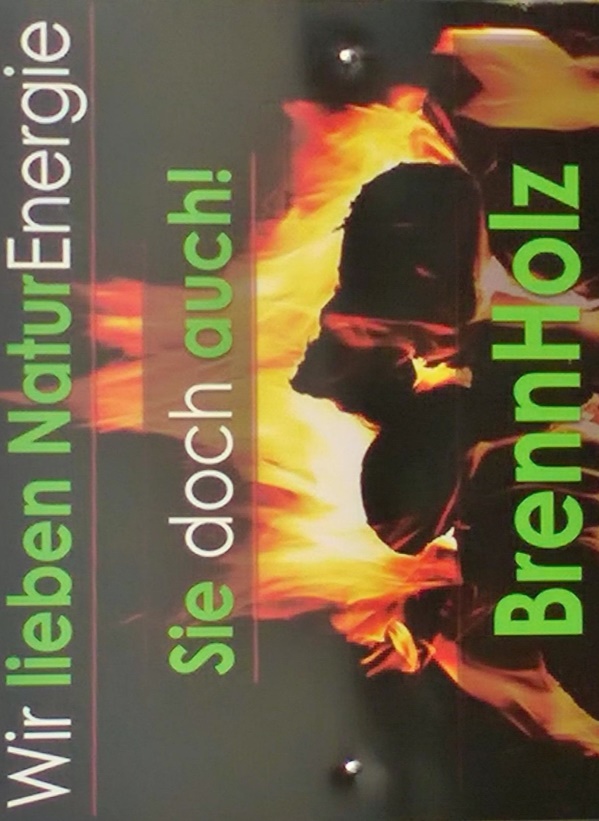 (C.-J. Pardall)
ZPG BNT 2017
Energie effizient nutzen
17
[Speaker Notes: vgl. 4002, S. 7-9]
Schülervorstellungen zur Energie
eher förderliche Vorstellungen:
Energie als „universeller Treibstoff“
Nahrungsmittel enthalten Energie.
Die Sonne liefert Energie.
eher erschwerende Vorstellungen:
„Energie wird bei der Verwendung verbraucht.“
„Energie steht nur begrenzt zur Verfügung.“
„Wenn viel Energie übertragen wird, ist viel Energie gespeichert.“
zu entwickelnde Vorstellungen:
„Energiefluss“
langfristig: abstrakter Energiebegriff
Umgang mit den Vorstellungen:
Schülervorstellungen sind sehr stabil!
Aktiver Umgang: wahrnehmen, ernstnehmen, gemeinsam entwickeln
ZPG BNT 2017
Energie effizient nutzen
18
[Speaker Notes: vgl. 4002, S. 9-11]
Eckpunkte für den BNT-Unterricht
Energie wird gespeichert.
ausschließlich Energiespeicher aus dem Alltag (Nutzpflanzen, Kerzenwachs,…).
keine Energieformen (Physik)
Energie wird übertragen.
thermische Energieübertragung phänomenologisch 
keine weitere Unterscheidung (mech./el./therm. Übertragung Physik)
Leistung wird nicht eingeführt. (Physik)
Energie bleibt erhalten.
kein Thema! (Physik)
Energie wird im Laufe der Zeit entwertet.
nur „sorgsamer Umgang mit Energie“(Leitperspektive BNE)
Energieübertragungsketten
einfache Beispiele
Energieflussdiagramme
ZPG BNT 2017
Energie effizient nutzen
19
[Speaker Notes: Wiederholung der Folie 16, hier als Zusammenfassung
vgl. 4002, S. 11]
Eckpunkte für den BNT-Unterricht
Wenige Fachbegriffe, einfache Sprache
Wichtige Begriffe: 
„Energieträger“ (als Alltagsbegriff beim Speichern)
Energieübertragung, -kette
Energieflussdiagramm 
Energieabgabe/-aufnahme, 
Energiehaushalt
„Energie“ + Beschreibung statt „xy-Energie“
Berücksichtigen von Schülervorstellungen
Nutzen und Weiterentwickeln entwicklungsfähiger Vorstellungen (z.B. „Treibstoff“)
Aufgreifen und korrigieren ungeeigneter Vorstellungen (z.B. „Verbrauch“)
Den Weg vom Alltagsbegriff zum Fachbegriff Energie als Prozess auffassen
ZPG BNT 2017
Energie effizient nutzen
20
[Speaker Notes: Zusammenfassung der Punkte 
zur Entwicklung der Fachsprache und 
zur Berücksichtigung der Schülervorstellungen
vgl. 4002, S. 11]
Energie effizient nutzen
Danke für Ihre Aufmerksamkeit!
Gelegenheit zur Aussprache:nach der Pause
ZPG BNT 2017
Energie effizient nutzen
21